Natural resources and their macroeconomic implications
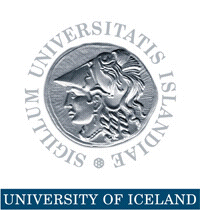 Thorvaldur Gylfason
Prepared for a high-level seminar on 
Natural resources, finance, and development in Algiers 4-5 November 2010, organized by the an IMF Institute and the Central Bank of Algeria
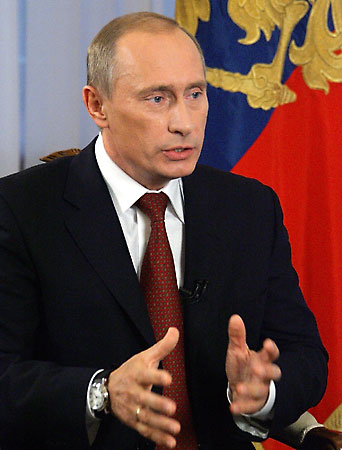 introduction
Old economic geography
Assigned key role to natural resource wealth and raw materials
Tended to equate those resources with economic strength
Yet, many resource-abundant countries are poor, while several resource-poor countries are rich
President Putin of Russia: “Our country is rich, but our people are poor.”
background
New economic geography
Recognizes several different sources of wealth, emphasizing human capital
Many resource-rich countries have fared badly, while several resource-poor countries have done well
There are many kinds of capital and many different sources of economic growth
Natural resources: A mixed blessing
Listen to Lee Kwan Yew, founding father of Singapore (1959-1991):
“I thought then that wealth depended mainly on the possession of territory and natural resources, whether fertile land ..., or valuable minerals, or oil and gas. It was only after I had been in office for some years that I recognized ... that the decisive factors were the people, their natural abilities, education and training.”
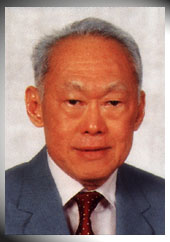 Overview
Three parts
Contribution of natural resources to economic growth around the world
	Blessing or curse?
Empirical evidence 
The case of Norway
1
What it takes to grow
Saving and investment
	Real capital
Education, health care
	Human capital
Exports and imports
	Foreign capital
Democracy and freedom
	Social capital
Stability
	Financial capital
Diversification away from 
	Natural capital
Undisputed
Controversial
Abundance vs. dependence
Dependence hurts growth, 
even if abundance may help
Hypothesis:
Resource poor,
resource dependent
(Chad, Mali)
Resource rich,
resource dependent
(OPEC)
Resource dependence
Resource poor,
resource free
(Jordan, Panama)
Resource rich,
resource free
(Canada, USA)
Resource abundance
denotes a positive effect in the direction shown
+
denotes a negative effect in the direction shown
-
Again, six determinants of economic growth
Several other linkages among determinants
Stability
+
+
+
+
+
+
Diversification
Democracy
denotes a positive effect in the direction shown
+
2
Empirical evidence
Cross-sectional evidence based on 85 countries
Relate economic growth to its main determinants, that is, measures of different kinds of capital
Look for evidence of a linkage between resource dependence, resource abundance, and economic growth
Growth and political liberties, 1965-98
Democracy is good for growth: 
No visible sign that democracy stands in the way of economic growth
Brazil
Botswana
China
Korea
Venezuela
Central African Republic
Niger
r = -0.62
85 countries
Growth and political liberties, 1965-98
Political liberty is good for growth
because oppression breeds inefficiency,
and so does corruption
Brazil
Botswana
China
Korea
Venezuela
Central African Republic
Niger
r = -0.62
Botswana and Nigeria: GDP per capita 1965-2004 (2000 USD)
Botswana 7.3%
Nenadi Usman, 
Nigeria’s economy minister: 
“Oil has made us lazy”
Nigeria 0.6%
Growth and natural resources, 1965-98
Natural resource dependence tends to hurt growth
through rent seeking and by creating a false sense of security
r = -0.64
Botswana
Mauritius
Cameroon
Mali
Madagascar
Political liberties and natural resources
Natural capital tends to crowd out social capital
r = 0.48
Botswana
Benin
Madagascar
Ecuador
India
Venezuela
Regression results on growth and resources
Note: t-values shown within parentheses. 85 observations. No outliers excluded. Estimation method: Ordinary Least Squares.
Regression results on growth and resources
Regression results on growth and resources
Regression results on growth and resources
Regression results on growth and resources
Regression results on growth and resources
Regression results on growth and resources
Regression results on growth and resources
In sum, natural capital tends to crowd out …
Real capital
   via blunted incentives to save and invest
Human capital
   through neglect of education
Social capital
   through rent seeking, civil and political oppression, corruption, etc.
Financial capital 
through failure to develop institutions
Foreign capital
through protectionism
Natural resources: A mixed blessing
Listen to King Faisal of Saudi Arabia (1964-1975):
“In one generation we went from riding camels to riding Cadillacs. The way we are wasting money, I fear the next generation will be riding camels again.”
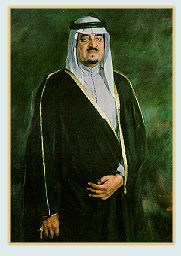 3
But, Norway is different
The problem is not the existence of natural wealth as such ...  
but rather the failure to avert the dangers that accompany the gifts of nature
Norway is, so far, a success story
Government absorbs 80% of oil rent and invests it mostly in foreign securities
No signs of damage to growth potential, at least not yet
The oil fund
The purpose of the oil fund
Share the wealth fairly: Pension fund
Shield domestic economy from overheating and possible waste
Fund has become huge: USD 300 billion
That makes USD 65K per person
Norwegians have resisted the temptation to use too much of the money to meet current needs
Why Norway succeeded where others failed
Long tradition of democracy and market economy in Norway since before the advent of oil
Large-scale rent seeking was averted as oil was defined as a common-property resource from the beginning 
Adequate investment performance
Excellent education record
College enrolment rose from 26% of each cohort in 1980 to 80% in 2003
Why Norway succeeded where others failed
Even so, Norway faces challenges
Some (weak) signs of Dutch disease
Stagnant exports, sluggish FDI
Limited interest in joining EU and EMU
Some signs also of unwillingness to undertake difficult reforms
Health care provision
Management of oil fund transferred from Ministry of Finance to Central Bank 1999
Good times demand strong discipline
Natural resources bring risks
A false sense of security leads people to underrate or overlook the need for good policies and institutions, good education, and good investment
Awash in easy cash, they may find that hard choices perhaps can be avoided
Awareness of these risks is perhaps the best insurance policy against them
These slides can be viewed on my website: www.hi.is/~gylfason
Old story: 
The risks are real
David Landes (1998) tells the story of Spain following the colonization of South and Central America which made Spain rich in gold and other natural resources:

“Easy money is bad for you. It represents short-run gain that will be paid for in immediate distortions and later regrets.”
The End